Real-Time Co-optimization + Batteries: General Education


David Maggio
Principal, Market Design & Analytics

Demand Side Working Group (DSWG)

ERCOT Public
April 17, 2025
Agenda
Why is the Real-Time Co-optimization plus Batteries (RTC+B) project so important?
What does it mean to “co-optimize?”
What components of the market are changing with Real-Time Co-optimization (RTC)?
How is this impacting communications between ERCOT and Market Participants?
What is the “plus Batteries” part of the project?
What is the timeline for testing and implementation of the project?
Why is the RTC+B project so important?
Estimated annual savings of RTC+B compared to 2018 IMM report
The Independent Market Monitor (IMM) and ERCOT have both done back-cast studies to assess the operational and market efficiencies with RTC+B. These studies have consistently shown  potential cost savings to the market in excess of $2 billion per year.
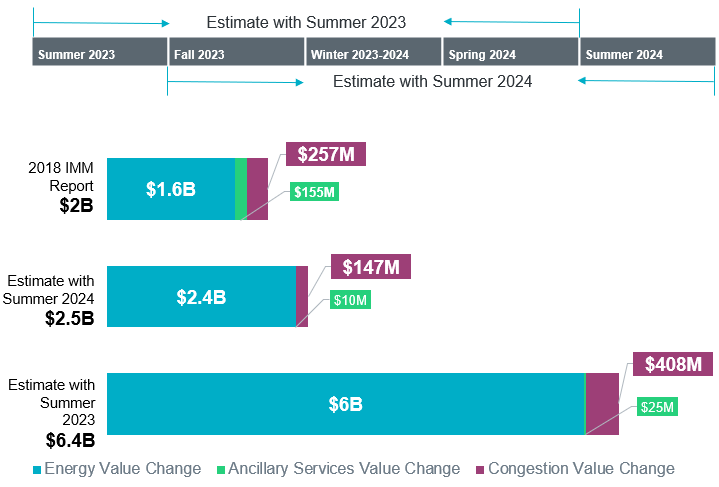 Key Takeaway: IMM 2018 study of Operating Year 2017 estimated $2 billion in cost savings.

ERCOT 2024 study of more recent years shows $2.5 – $6.4 billion estimated annual cost savings, representing 17-21%.
4
ERCOT installed net generation capacity (as of April 1, 2025)
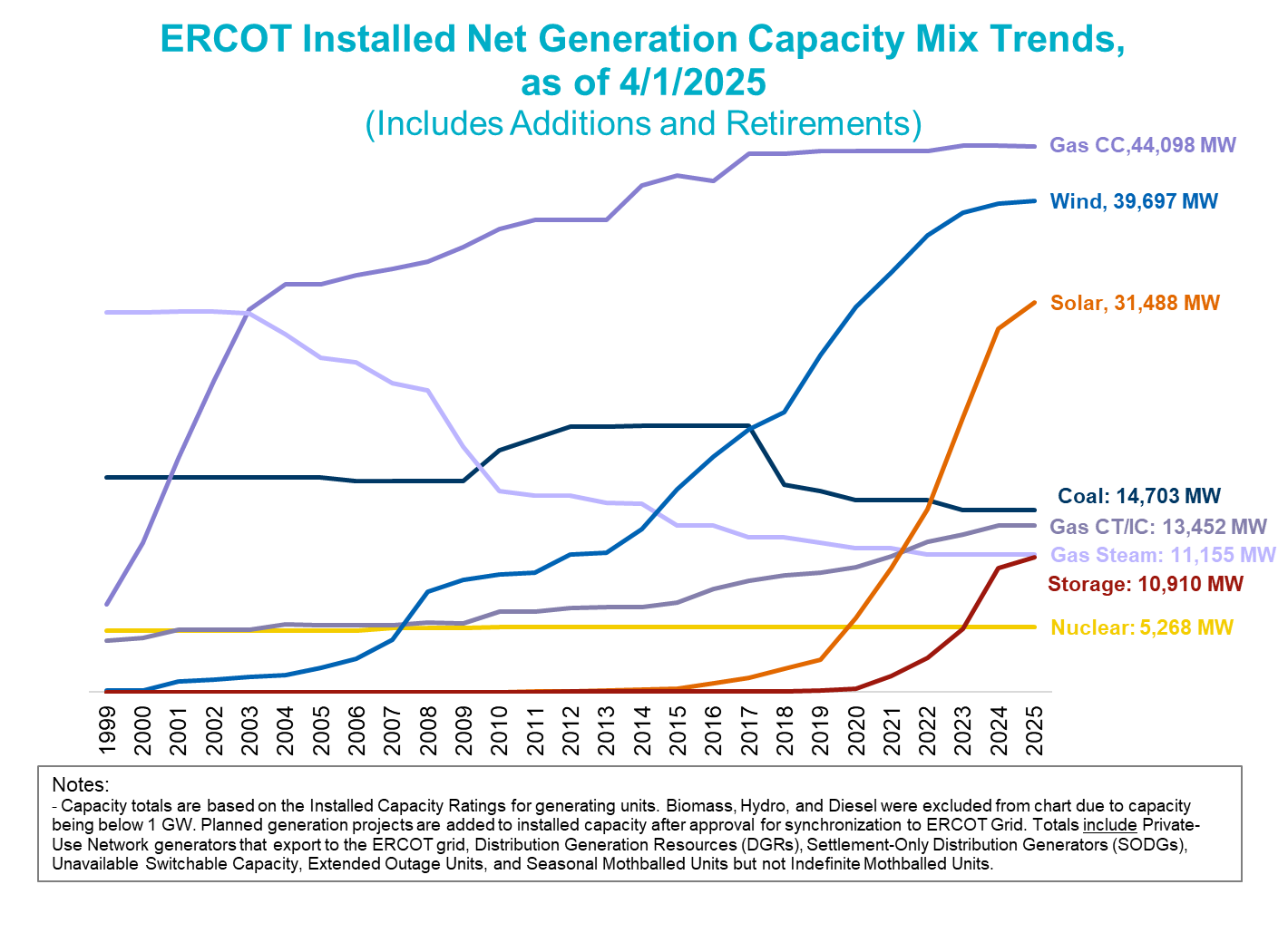 End of 2028 (MW)
[Based on GIS Info]
WIND: ~ 46,000
PV:      ~ 72,000
ESR:   ~ 38,000
5
What does it mean to “co-optimize?”
Under RTC, energy and Ancillary Services are “co-optimized,” but what does it mean to co-optimize?
Currently
Gen 2
Gen 1
Ancillary Service Capacity
$/MWh
$/MWh
300
50
150
20
80
10
MW
MW
150
250
300
400
50
200
$20/MWh
$150/MWh
$10/MWh
$10/MWh
The placement of Ancillary Services on Resources across the ERCOT System is assumed.
7
Under RTC, energy and Ancillary Services are “co-optimized,” but what does it mean to co-optimize?
Under RTC
Gen 2
Gen 1
Ancillary Service Capacity
$/MWh
$/MWh
300
50
150
20
80
10
MW
MW
150
250
300
400
50
200
Ancillary Service offer $10/MWh
Ancillary Service offer $20/MWh
$60/MWh
$10/MWh
By awarding the Ancillary Services to another Resource, overall costs are reduced.
8
What components of the market are changing with RTC?
Today’s market is designed to reflect scarcity through a process that is outside of the optimization
Currently
Security- Constrained Economic Dispatch (SCED)
Energy Offers
BasePoints
Telemetry
Locational Marginal Prices (LMPs)
Combined to form Settlement Point Prices
Constraints
Operating Reserve Demand Curve (ORDC)
Price Adders
Reserve Pricing
10
The ORDC sets the value of ERCOT System reserves
ORDC Price Adders determined based on level of reserves
11
RTC is also designed to reflect scarcity, but now it occurs within the optimization
Under RTC
SCED
Energy & Ancillary Service Offers
BasePoints
Form Settlement Point Prices
LMPs
Telemetry
Ancillary Service Awards
Constraints
Ancillary Service Demand Curves (ASDCs)
Ancillary Service Prices
12
Unlike today’s market, the cost of Ancillary Services is factored directly into LMPs
Today, the need for an additional MWh of energy results in the price of energy (i.e., the LMP) going from $30/MWh to $50/MWh 

The next MWh would come from Gen 2
Ancillary 
Service Capacity
Ancillary Service Offer 
= $10/MWh
Ancillary Service Offer = $20/MWh
Energy Offer = $30/MWh
Energy Offer = $50/MWh
Gen 1
Gen 2
Unlike today’s market, the cost of Ancillary Services is factored directly into LMPs
Example: With RTC, Ancillary Services can be reallocated to access cheaper energy from Gen 1.  However, this has the effect of increasing Ancillary Services cost.

This means the LMP goes to $40/MWh ($30/MWh for the energy from Gen 1 plus the $10/MWh of additional Ancillary Service cost)
Ancillary Service Price: $10/MWh  $20/MWh
Ancillary Service Offer 
= $10/MWh
Ancillary Service Offer = $20/MWh
Ancillary 
Service 
Capacity
Ancillary 
Service 
Capacity
Energy Offer = $30/MWh
Energy Offer = $50/MWh
Gen 1
Gen 2
Instead of using the ORDC, under RTC, scarcity pricing and the value of reserves is set by individual ASDCs
Sufficient remaining capacity and offers
Insufficient remaining capacity or offers
Value of the Ancillary Services
15
ASDCs will be based on the shape and pricing outcomes of the current ORDC mechanism
Having individual ASDCs allows RTC to better distinguish and prioritize between various Ancillary Service products
The prioritization is set by the ASDC price
What should the optimization do when it can’t procure all the desired Ancillary Services and meet electric demand?  The ASDCs help to make this decision where much of the Regulation Up (Reg-Up) and RRS is given priority over ECRS and Non-Spin.
17
While the primary focus is the Real-Time Market, changes to other parts of the wholesale market are also part of RTC
DAM
RUC
RUC
SASM
Hour-Ahead
Operating Hour
Reporting
Performance Monitoring
Settlement
Day-Ahead Operations
Adjustment Period
Operating Period
Post Real-Time
Reliability Unit Commitment (RUC), like Real-Time, currently takes Ancillary Service assignment to individual Resources as a known input
Ancillary Service capacity is assigned to Resources by Market Participants to fulfill Ancillary Service Supply Responsibilities
Ancillary
Service Capacity
AvailableforEnergyDispatch
RUC attempts to meet forecasted demand and solve transmission congestion with remaining capacity, not reserved for Ancillary Services
Currently
System Capacity
19
To better reflect and plan for Real-Time grid conditions with RTC, RUC will also be modified to co-optimize energy and Ancillary Services
AvailableforEnergyDispatch
 or
Ancillary
Services
RUC attempts to meet forecasted demand, solve transmission congestion, and meet system Ancillary Service needs using the full capability of Resources planned to be available
Under RTC
System Capacity
20
The current DAM fundamentally stays the same with the implementation of RTC
Energy Offers & Bids
DAM
Energy Awards
Point-to-Point (PTP) Obligation Bids
PTP Obligation Awards
Ancillary Service Offers*
Ancillary Service Awards
ASDCs
* With RTC, “virtual” Ancillary Service Offers will be allowed.
21
The current SASM process will be eliminated with the implementation of RTC
SASM allows ERCOT to fill Ancillary Service gaps that appear after completion of the DAM
Failure to provide
Infeasible Ancillary Service capacity 
More Ancillary Service capacity needed 
Insufficient Ancillary Service offers in the DAM
Under RTC, a co-optimized RUC and the Real-Time Market fulfill this role.
SASM
Ancillary Service
Awards
22
Changes in RTC will also impact performance monitoring
Generation Resource Energy Deployment Performance (GREDP) and Controllable Load Resource Energy Deployment Performance (CLREDP) calculations will be updated to account for changes made to deployments instructions from ERCOT, specifically the transition to “Updated Desired Set Point.”
Equivalent changes also being made to Base Point Deviation settlement processes.

2 major compliance requirements and associated reporting are eliminated:
With RTC, the concept of a physical Ancillary Service obligation based on DAM awards, self-arrangement, and trades is no longer relevant.  Instead, these forward transactions only create a financial obligation.
With changes in Real-Time to Ancillary Service “deployment,” the updating on Ancillary Service Schedules following instruction for the purpose of adjusting High Ancillary Service Limits (HASLs) is no longer relevant.
23
How is this impacting communications between ERCOT and Market Participants?
With RTC, there will be several changes in the data flow between ERCOT and Qualified Scheduling Entities (QSEs)
Under RTC
Currently
Ancillary Service Resource Capabilities & Real-Time Ancillary Service Awards
Ancillary Service Resource Responsibilities
Ancillary Service-Specific Resource Statuses
More General Resource Statuses
Regulation Service Participation Factors/QSE-Level Deployments
Resource-Specific Regulation Deployments
Updated Desired Set Points
Updated Desired Base Points
Real-Time Ancillary Service Prices
ORDC Price Adders
Some of these affect both Real-Time (telemetry) and Adjustment Period (COP) communications between ERCOT and QSEs.
25
There will also be changes to many reports, extracts, and dashboards
Examples:
Modified
Other Disclosure reports
Performance Monitoring reports
Market submission validation rules
Short-term system adequacy reports
Ancillary Service capacity monitor
New
Ancillary Service Disclosure reports for Real-Time
Real-Time Ancillary Service prices
ASDCs
Going Away
SASM reports
ORDC reports
Ancillary Service Supply Responsibility reports and notifications
26
What is the “plus Batteries” part of the project?
27
Energy Storage Resources (ESRs) will now be fully seen as a single device within ERCOT’s systems
Currently
Future
High Sustained
Limit (HSL)
HSL
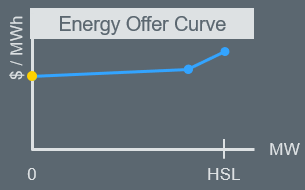 Ancillary Services
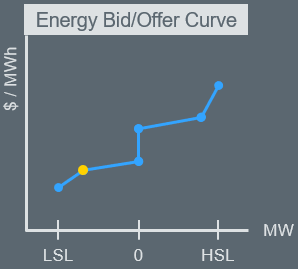 Ancillary Services
Discharge
Ancillary Services
Generation Resource
Discharge
0
0
Ancillary Services
Charge
Controllable Load Resource
No extra coordination needed
Reduced administration for ERCOT and QSEs
Real-time market and RUC systems will change to capture capabilities and characteristics of ESRs.
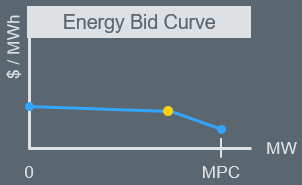 Charge
Ancillary Services
Ancillary Services
Max Power Consumption (MPC)
Low Sustained Limit (LSL)
2 Current Operating Plans
2 sets of telemetry
Submission dependencies
2 Resources
28
What is the timeline for testing and implementation of the project?
There are several testing activities planned for ERCOT and QSEs prior to implementation of the project
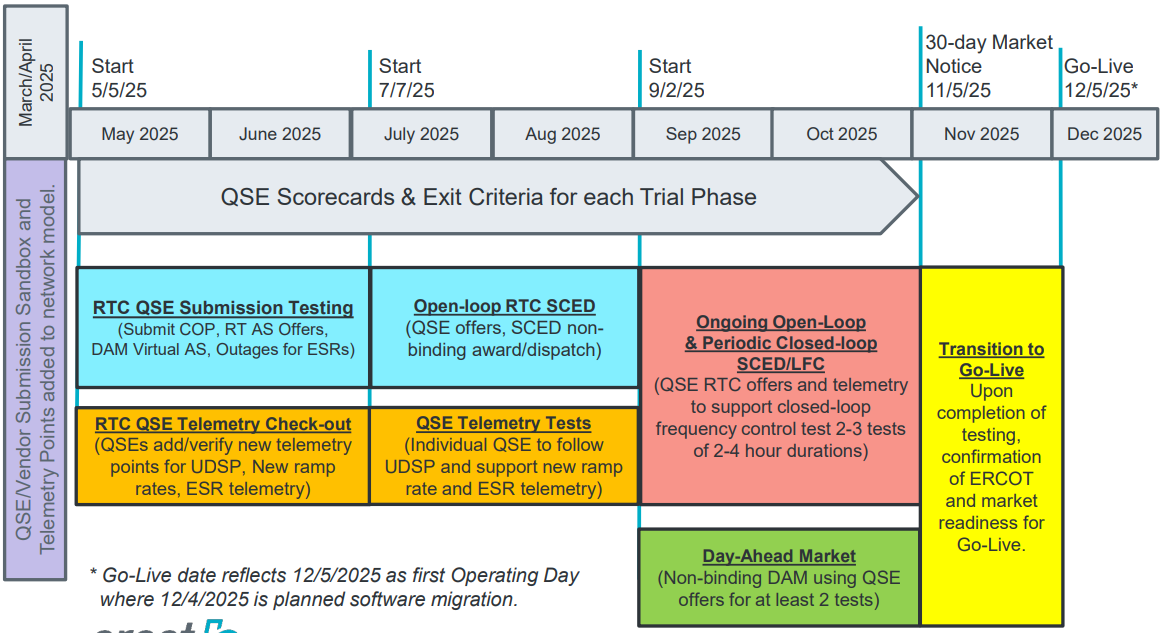 30
Thank You!
31